Python - Zip() function
zip() -method
zip() - method takes iterable or containers and returns a single iterator object, having mapped values from all the containers.
It is used to map the similar index of multiple containers so that they can be used just using a single entity.
Syntax
zip(*iterators)
Parameters : python iterables or containers (list, string etc)
Return value : returns a single iterator object , having mapped values from all the containers
Combine two list
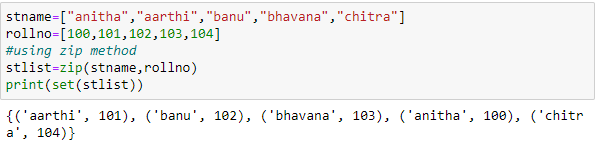 Python zip enumerate
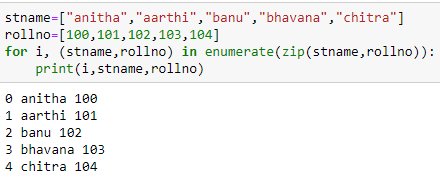 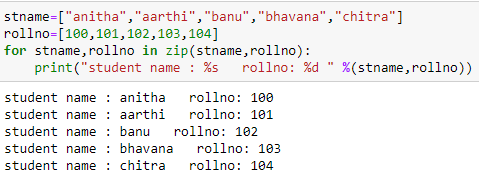 Combining two list with and without zip
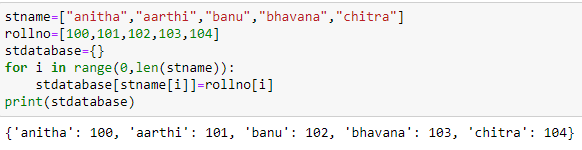 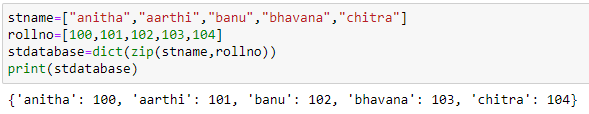 Unzip the values
Unzipping means converting the zipped values back to the individual self as they were. This is done with the help of “*” operator.
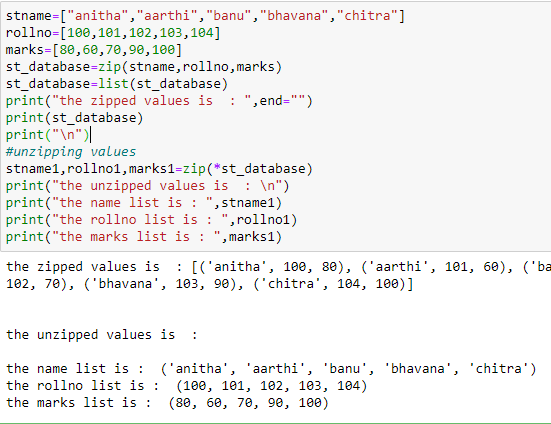